Muon Campus Report
Jim Morgan
February 4, 2022
Weekly overview and current issues
Decent up time since weekend
Most downtime happened last weekend, including M5 power supply issue
Two g-2 Trolley Runs, one partially overlapped Saturday downtime
D:LENS and D:PMAG trips
Scopes set up at AP-0 and AP-10 to monitor timing
Happened previously last April, went away on its own
Maintenance
Target Blower maintenance performed Thursday afternoon
Interlocked rad detectors (Chipmunks) swapped out for calibration
Ongoing problems
Bad D:IB transformer to power supply cable prevents 8 GeV operation
LCW leak rate continues to increase, ~90 Gal/Day
20% drop in g-2 CTAGs as compared to last spring
Largely appears to be a reduction in yield from the Target Station
Working to understand POT differences between now and last run
Intentional Accelerator 
Standby Period
Downstream D30 Crossover Pipe
2
Jim Morgan | Muon Campus Status
02/04/22
Beam to g-2 this week
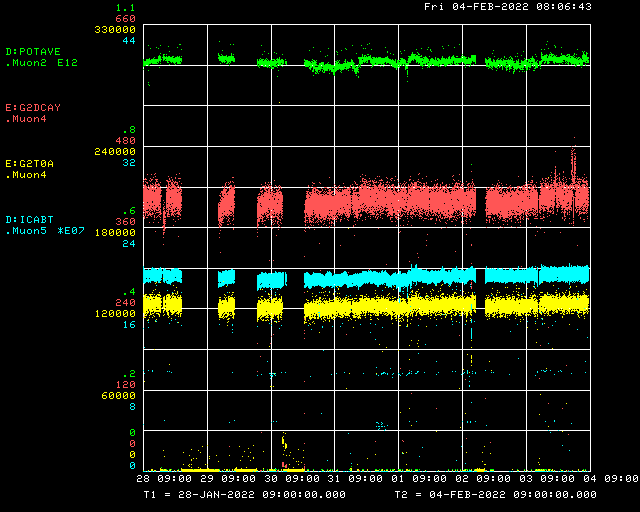 Beam to AP-0 target
M5 Line power supplies
R:V703 & R:LAM52
Trolley Run
Trolley Run
LRF5
Decay Positrons
Delivery Ring
g-2 T0 Detector
3
Jim Morgan | Muon Campus Status
02/04/22
g-2 Run 5 Protons on Target
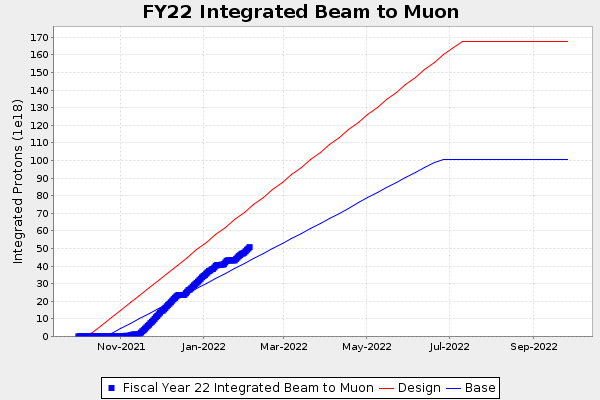 Detectors shifted upstream
4
Jim Morgan | Muon Campus Status
02/04/22
g-2 Protons on Target
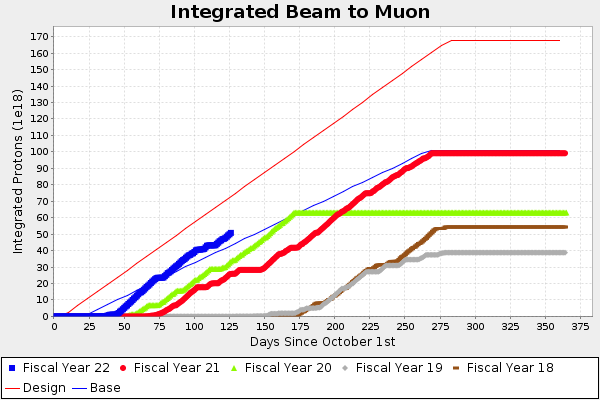 Detectors shifted upstream
5
Jim Morgan | Muon Campus Status
02/04/22
g-2 Performance this run
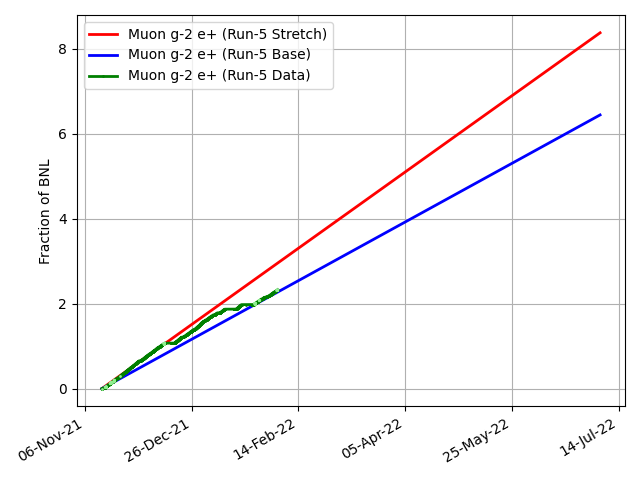 2.32 BNL
Detectors shifted upstream
6
Jim Morgan | Muon Campus Status
02/04/22
g-2 Overall Performance
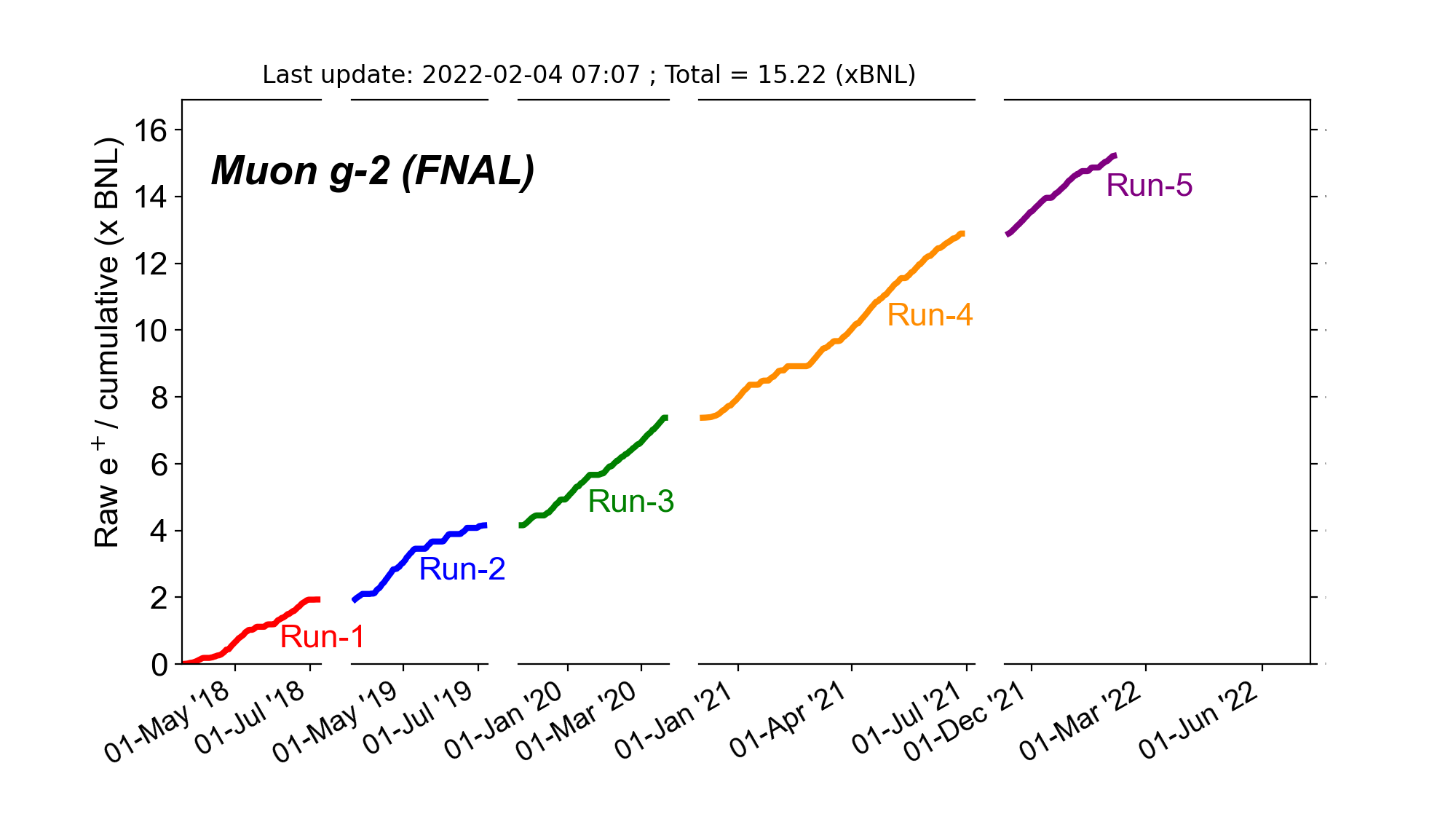 2.32 BNL
5.51 BNL
3.22 BNL
2.21 BNL
1.94 BNL
7
Jim Morgan | Muon Campus Status
02/04/22
Drop in performance since last spring
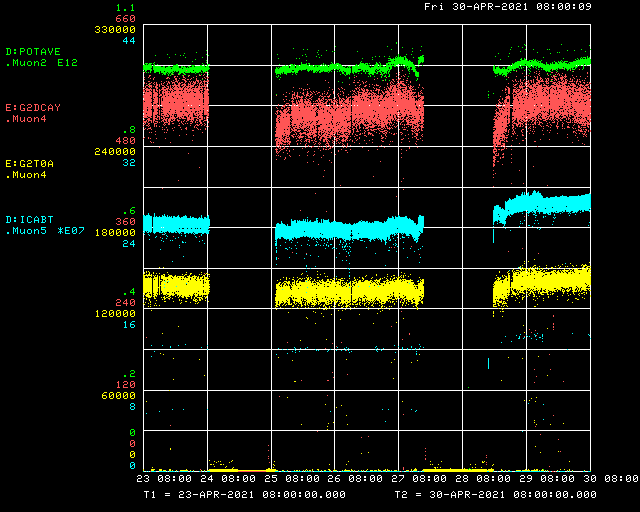 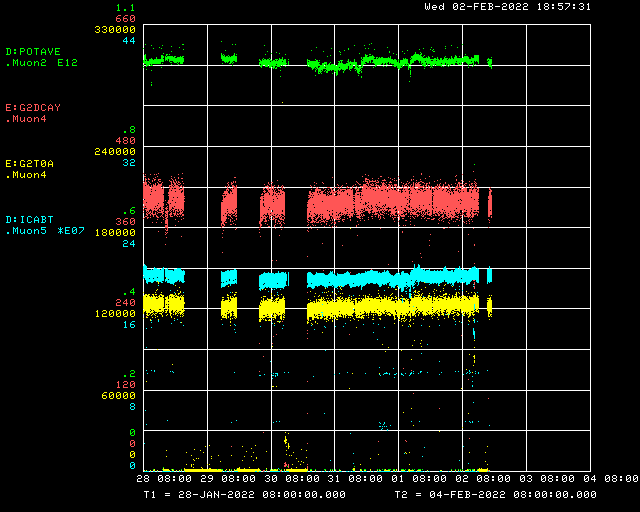 February 2022 – CTAGs down 20%
April 2021 – best performance
8
Jim Morgan | Muon Campus Status
02/04/22
Short term plan
Keep running beam to g-2
No 8 GeV studies possible until D:IB is repaired
Nagging problems
LCW leak rate continues to climb
Continuing to investigate low CTAGs and try to get them back
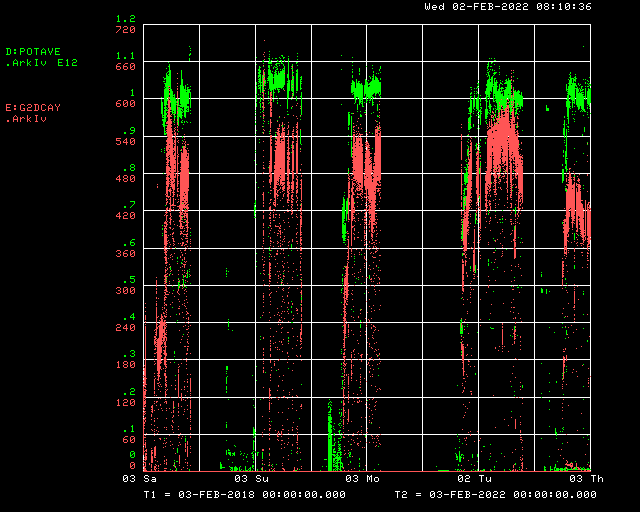 Protons on target and CTAGs, Runs 1 - 5
9
Jim Morgan | Muon Campus Status
02/04/22